COLD WAR PART I
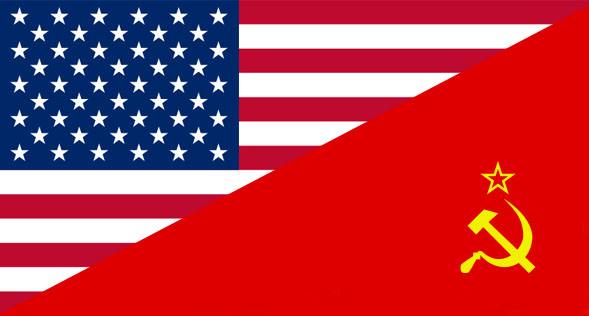 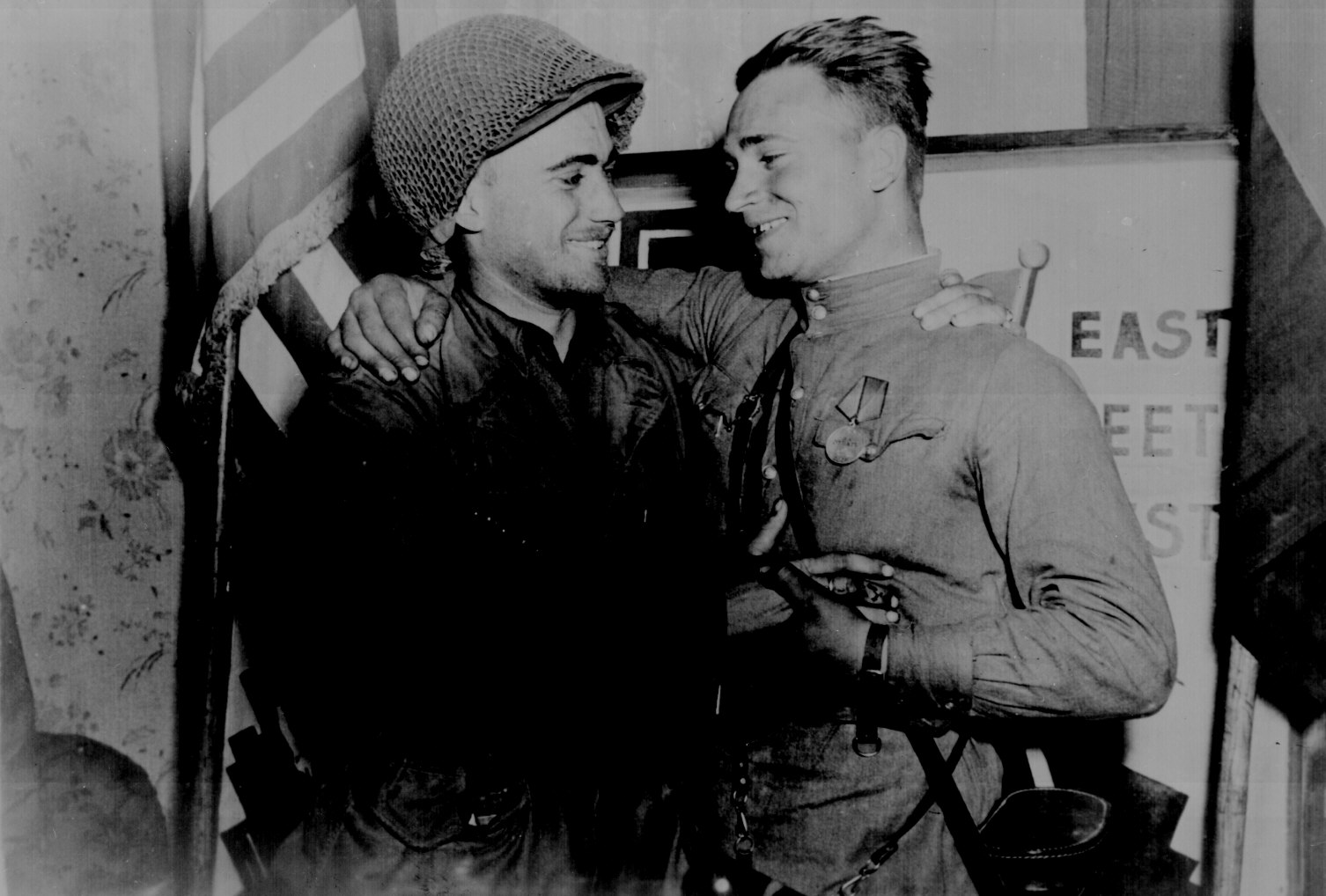 ORIGINS
Conflicting postwar goals:

Soviets: wanted to rebuild Europe in ways that protected its interests

Create satellite nations to protect the borders of Russia

U.S.: wanted to bring democracy & economic opportunity
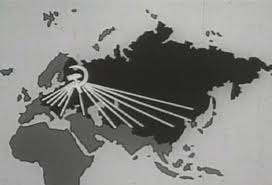 United Nations
New international peacekeeping organization created to replace the old League of Nations

Members vow to settle differences peacefully & prevent wars
Potsdam Conference**
Truman’s first meeting with Joseph Stalin in July 1945

Met to discuss the future of Eastern Europe

Stalin promises free elections (democracy) but quickly breaks this promise
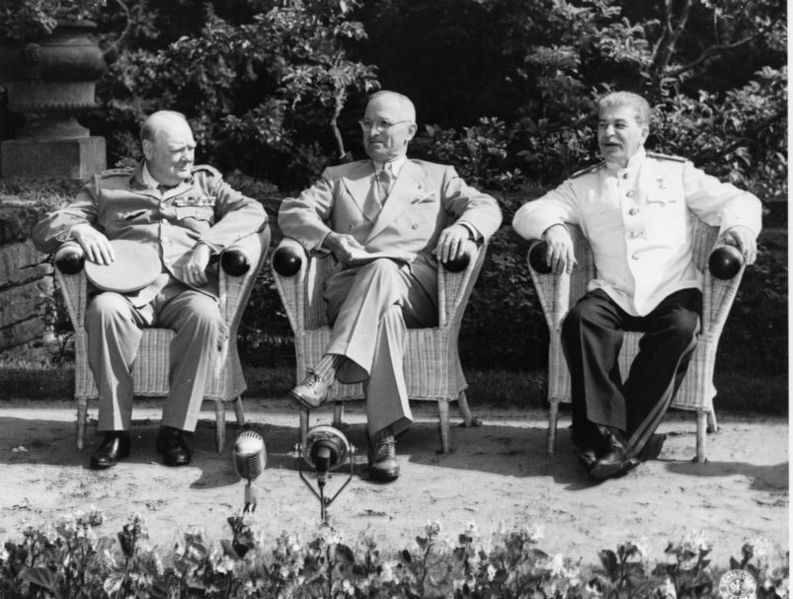 Iron Curtain
“From Stettin in the Baltic to Trieste in the Adriatic an iron curtain has descended across the Continent.”
Winston Churchill speech at Fulton, Missouri in 1946
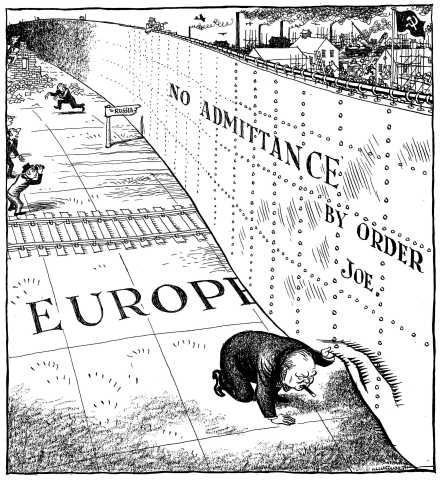 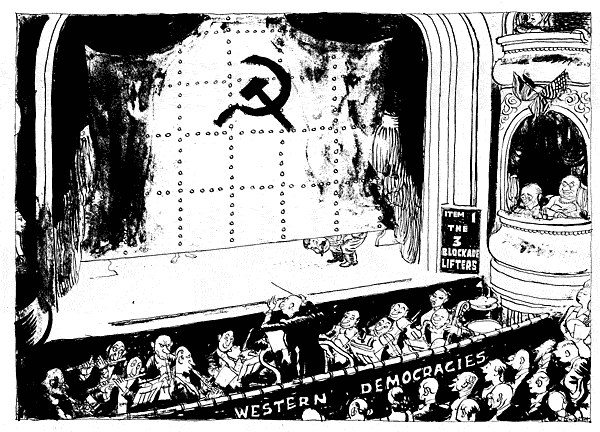 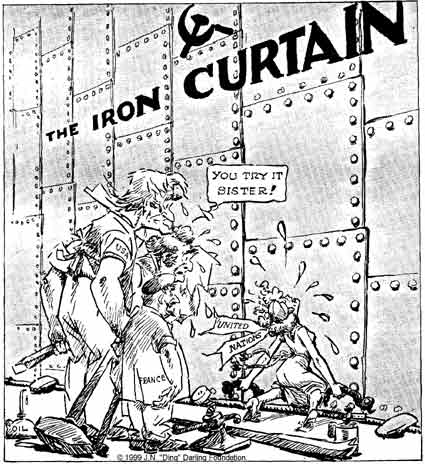 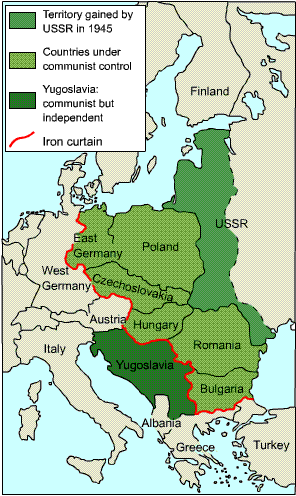 Cominform
Soviets establish this to direct Communist parties throughout the world

Churchill calls on America to keep any more countries from falling into Soviet grasp
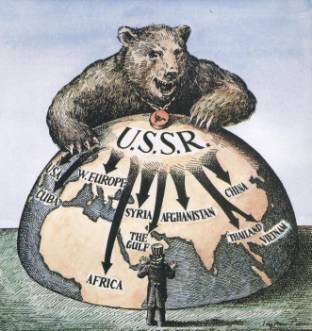 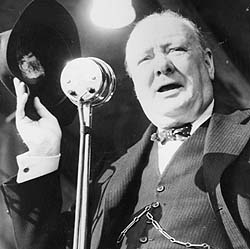 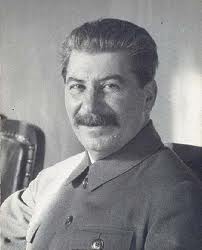 Containment Policy
Policy of the U.S. to “contain” communism, or stop the spread
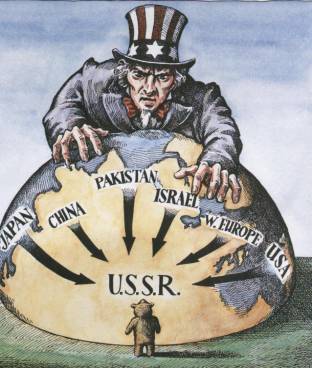 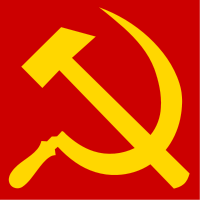 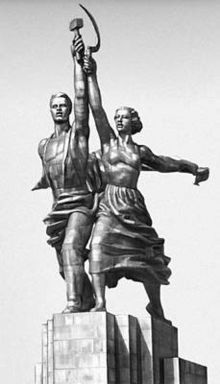 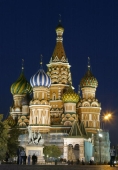 Term “Cold War”
Coined by Walter Lippman

Described the icy rivalry & state of war that existed that did not involve bloodshed
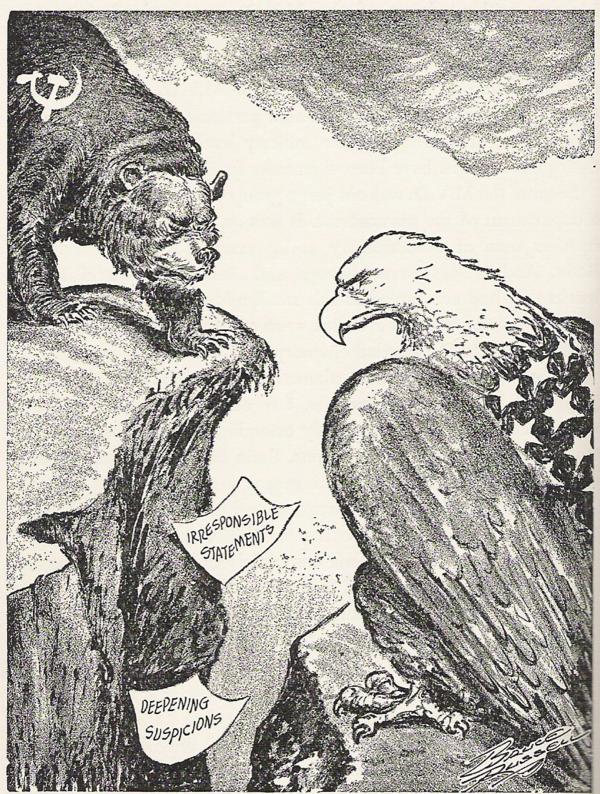 Truman Doctrine
Claimed that the U.S. must help countries resisting communism

“I believe that it must be the policy of the United States to support free peoples who are resisting attempted subjugation by armed minorities or outside pressures…”		~Truman 1947

Greece & Turkey receive aid
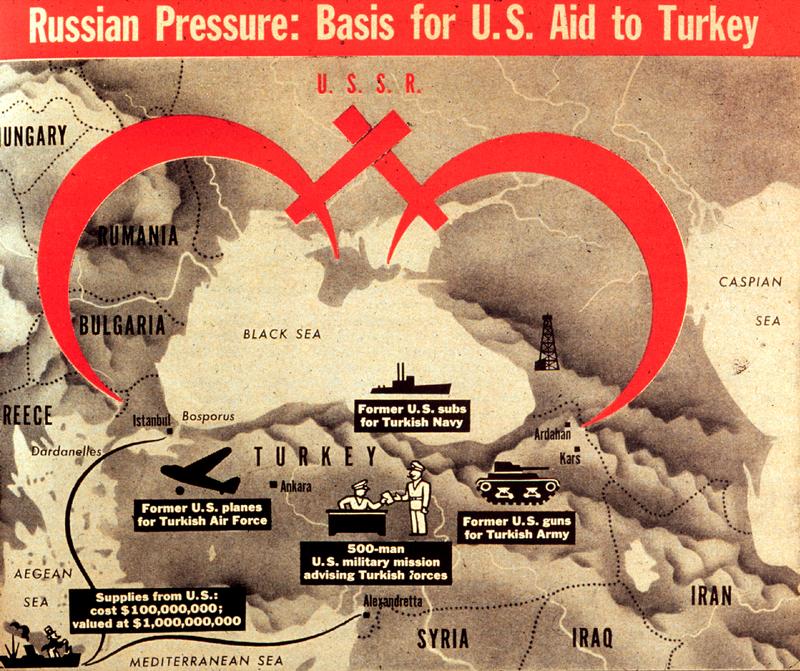 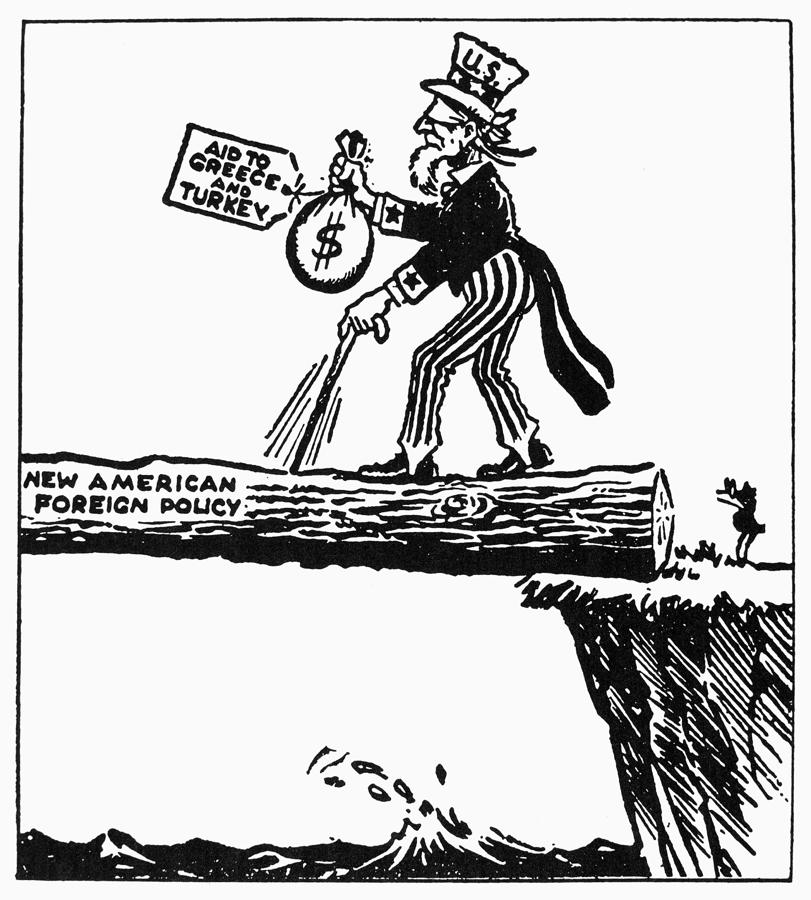 Marshall Plan
Plan for the U.S. to help war-torn nations in Europe to create democracies & achieve economic recovery

Give them financial aid ($) to rebuild & resist communism
***Also provides consumers for American goods
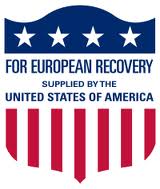 Proposed by Secretary of State George Marshall in 1947

17 nations join
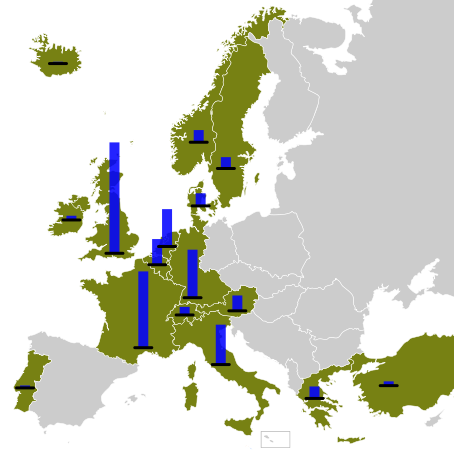 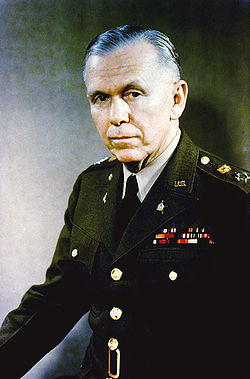 Germany
Divided into 4 sections

U.S., France, Great Britain, & Soviets all controlled a part

Capital city of Berlin was also divided into 4 sections

Berlin lay in the Soviet sector
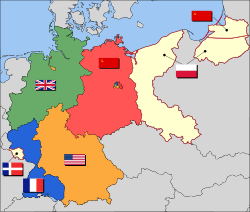 Nuremburg, Germany
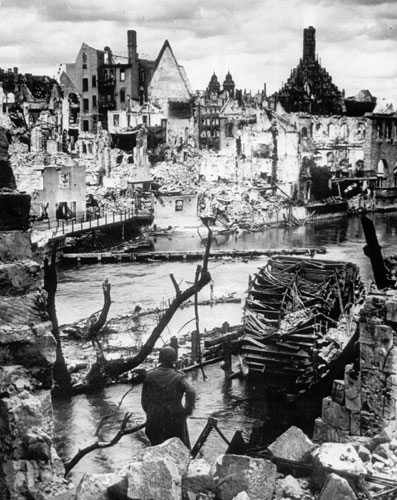 Berlin Blockade
June 1948:
Soviets block Allied access to West Berlin

To avoid war, Allied airlift supplies in to the city of Berlin

Berlin Airlift
Lasted 15 months
Over 200,000 flights made to deliver supplies
By May 1949, the Soviets backed down
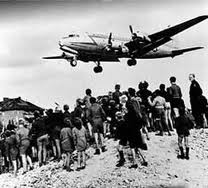 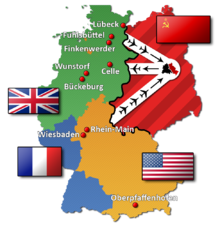 1949:
Western Allies (Britain, France, & U.S.) join their  sectors to create the Federal Republic of Germany or West Germany

The Soviets refused to join their sector & declared their portion to be the German Democratic Republic or East Germany

The city of Berlin likewise
 became divided into 
West & East Berlin
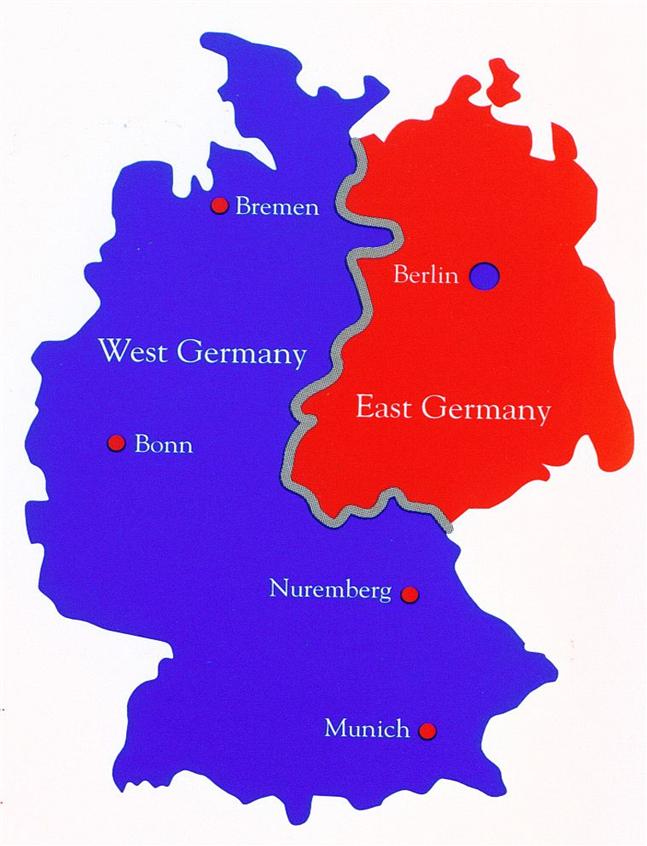 NATO
North Atlantic Treaty Organization

1949

Western Europe defense alliance

U.S., Canada, Britain, France, Belgium, Denmark, Italy, etc.

“An armed attack against one of them shall be considered an attack against them all.”
Known as Collective Security
Warsaw Pact
Soviet response to the formation of NATO

Included Soviet Union & eastern European countries (satellite nations)
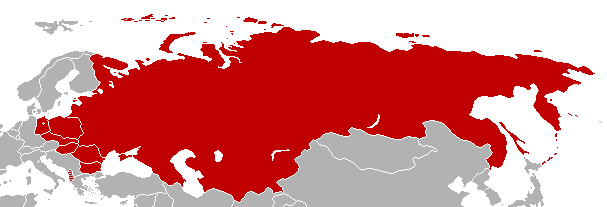 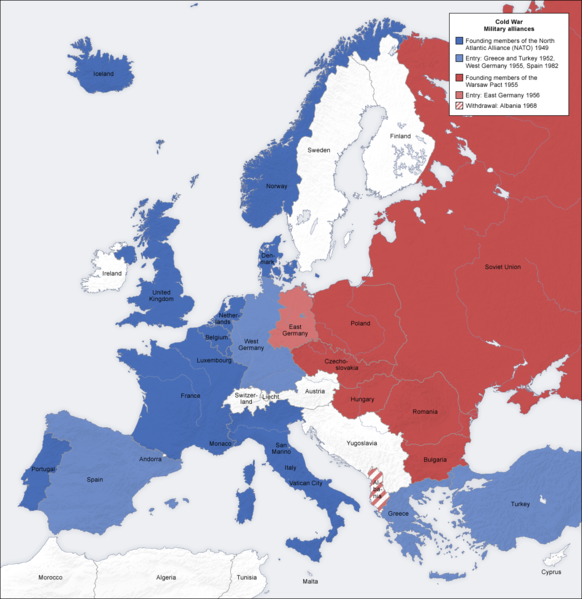 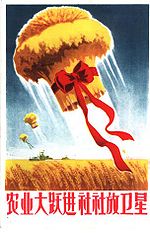 1949: China falls to Communism
Mao Tse-tung = leader
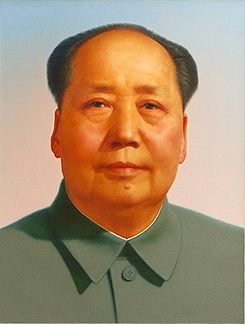 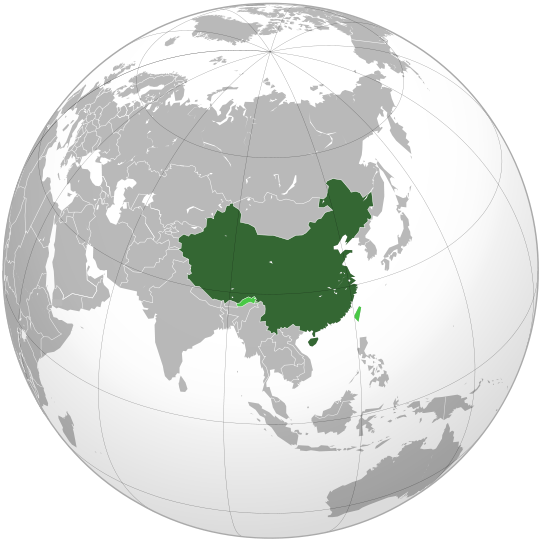 Soviet Atomic Threat
1949: Soviets first successfully test an atomic bomb

In response, Truman approves the development of a hydrogen, or thermonuclear, bomb in 1950

The nuclear arms race begins
Federal Civil Defense Administration
Tell Americans how to survive a nuclear attack

“duck & cover” drills practiced

Bomb shelters or fallout shelters placed in courthouses or other public places
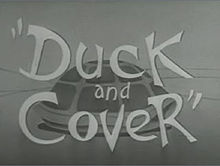 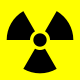 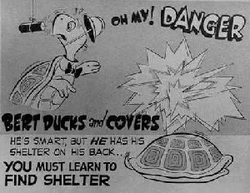 Second Red Scare
1949: China falls to communism

People’s Republic of China declared

Mao Zedong leader

U.S. refuses to recognize the government, calls Taiwan the official Chinese gov.
Loyalty Program
1947

Federal employees investigated for communist influences 

People were brought before a Loyalty Review Board

Only a few hundred removed from their jobs
HUAC
House Un-American Activities Committee

Investigated communist infiltration of gov’t agencies & the Hollywood movie industry
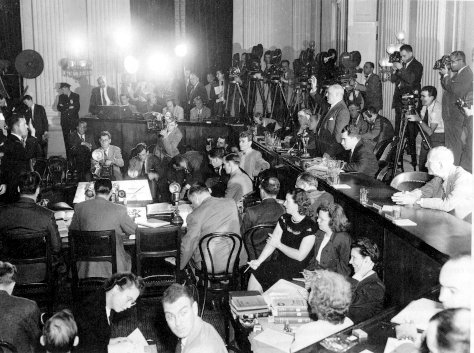 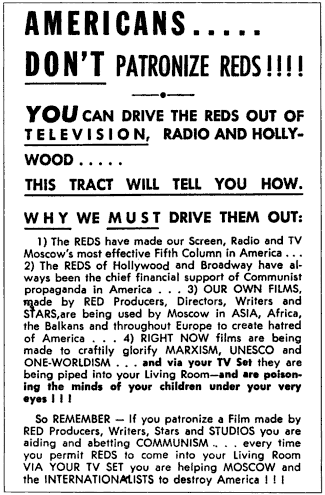 Hollywood Ten
1947
Hollywood actors, writers, directors, & producers testify before HUAC

10 refused to answer questions

Invoked the 5th Amendment

Cited for contempt of Congress & served jail terms
6 months to a year

Hollywood blacklist
List of possible communists that should not be hired
Waiting to be fingerprinted…
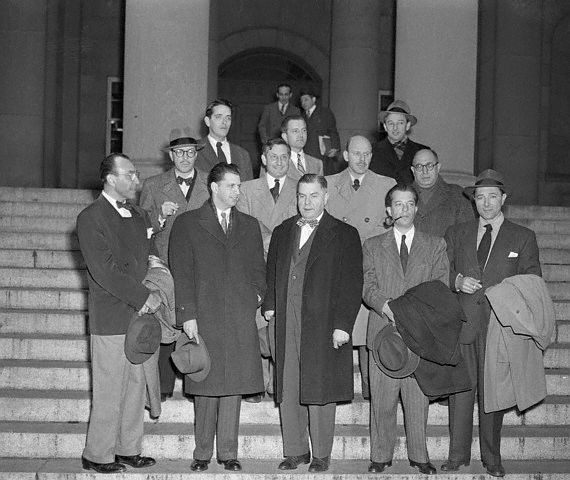 McCarran-Walter Act
Limited immigration

Set up a quota system

Discriminated against immigrants from Asia & Southern & Central Europe b/c of possible communist influences
Korean War
1945
Korea was divided at the 38th parallel  

Soviets in the North

U.S. in the South

June 1950: War breaks out when North Korea invaded South Korea
United Nations sends troops under General Douglas McArthur

When they push North Koreans back over the 38th parallel, they pursue them in an attempt to unite the two countries

Chinese send troops to fight

McArthur & his troops are soon pushed back to the 38th parallel

Stalemate develops
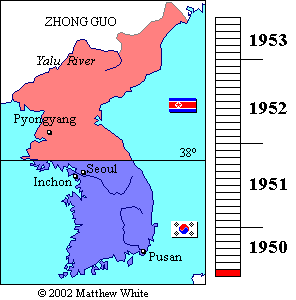 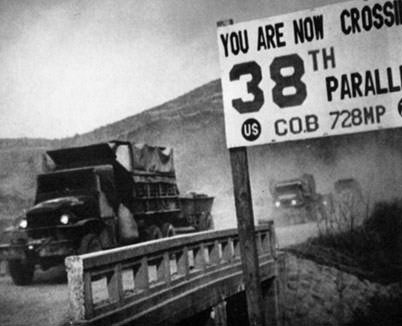 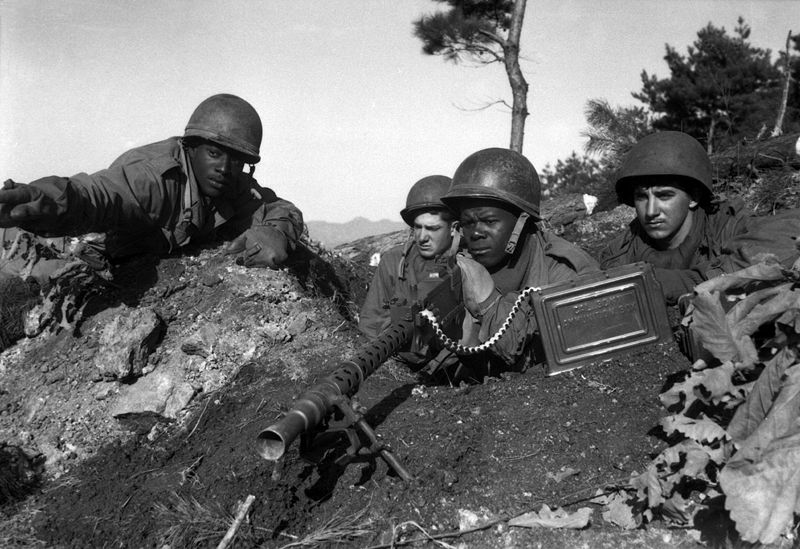 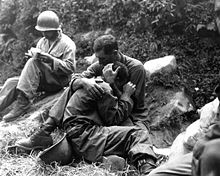 McArthur publically denounces Truman’s handling of the war
He is fired for insubordination

1953: truce signed

55,000 troops are killed 


First desegregated War
Truman desegregated the 
armed forces in 1948

Silent Generation
Did not challenge societal standards
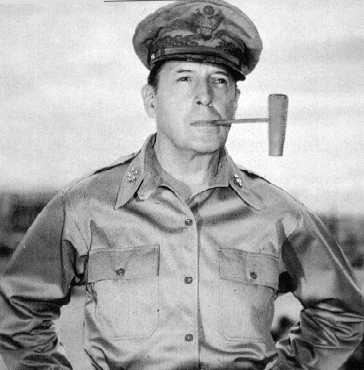 Space Race
1957: Soviets launch the first satellite into space
Sputnik

Frightens U.S. b/c:

Soviets were ahead technologically

Soviets could hit U.S. with a missile from Russia
ICBM technology (Intercontinental Ballistic 
			                    Missile Tech.)
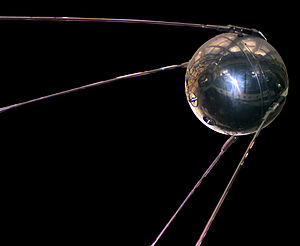 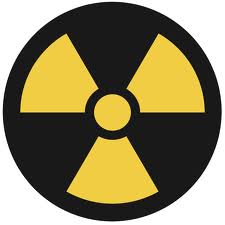 NASA
National Aeronautics & Space Administration

Established by Eisenhower

Ultimate goal = land a man on the moon

Real mission was to catch up in the race for technology

Internet, computers, satellites, microwave, etc.
NDEA (National Defense Education Act)
1958 
Gave $ to college students in the areas of science & language

Apollo Space Program

Lasted from 1963-1972

Apollo 11 on July 20, 1969 first success

Neil Armstrong & Buzz Aldrin first to walk on the moon

U.S. had “won” the space race
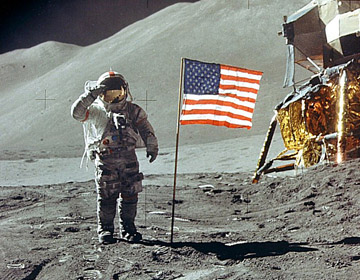 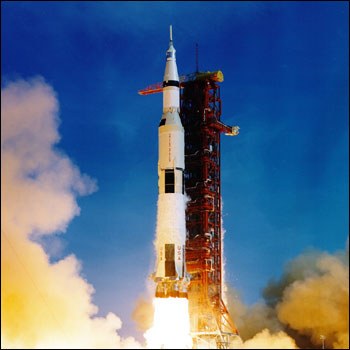 U-2 Incident
U.S. spy plane shot down over Russia in 1960

Embarrassment to Eisenhower & U.S.
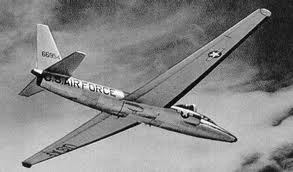 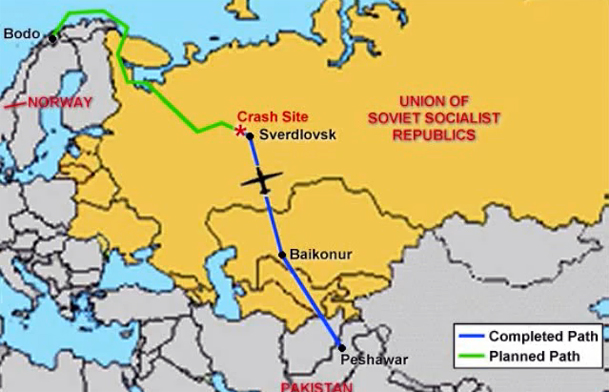 Soviet Cartoon
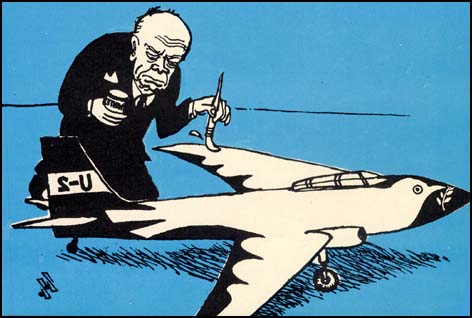 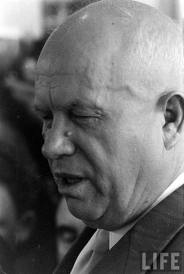 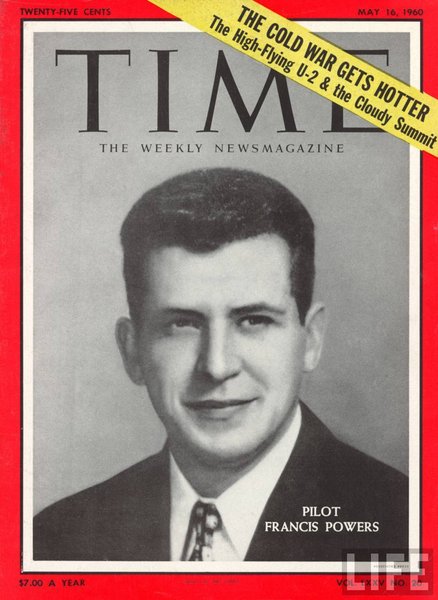 McCarthyism
Modern-day witch hunt to find Communists

Joseph McCarthy alleged that there were 205 Communists working the State Department

Readjusted number to 57
Accused George Marshall
Early 1954, claims the military is full of Communists
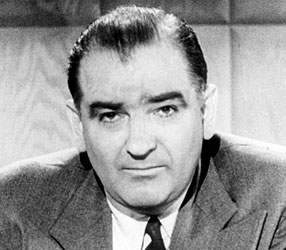 Army-McCarthy hearings
Televised April to June 1954 

People realized that it was ridiculous

McCarthy lost support
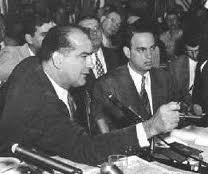 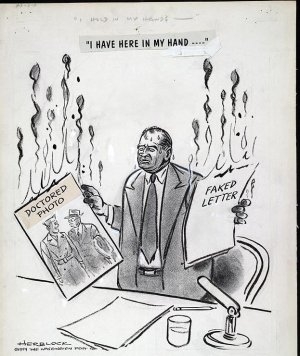 Domino Theory
Belief that if one country fell to communism, neighboring countries would fall to communism as well

Gets us involved in Vietnam
Southwest Asia (Middle East)
May 1948: Jews in Palestine proclaim the country of Israel

Conflict erupts

U.S. supported Israel

Soviets supported Arab nations
Eisenhower Doctrine
U.S. would support Middle Eastern nations resisting communism
Directly due to the amount of oil in the region
Led to our increasing involvement in the region as the rise of suburbs and increased use of automobiles occurs
Brinkmanship
Risking war to protect national interests
Becomes the most common way for nations with nuclear capabilities to behave in the post-WWII era
Latin America
1947: Rio Pact
Defense alliance between U.S. & 18 nations in Latin America

1954: CIA helps to overthrow Guatemalan gov’t 

1959:
Fidel Castro overthrows corrupt dictator Fulgencio Batista in Cuba
Cuba becomes Communist
U.S. cuts ties with the country
Institutes an economic embargo
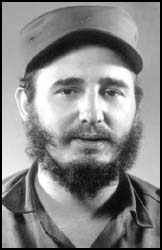 Bay of Pigs Invasion***
CIA trained Cuban nationalists to go in & take out Fidel Castro with U.S. air & naval support

Took place April 17, 1961

Complete disaster

Embarrassment for the U.S.
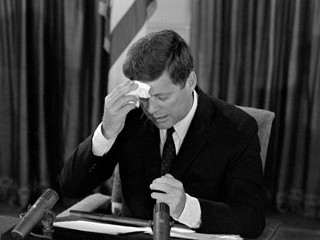 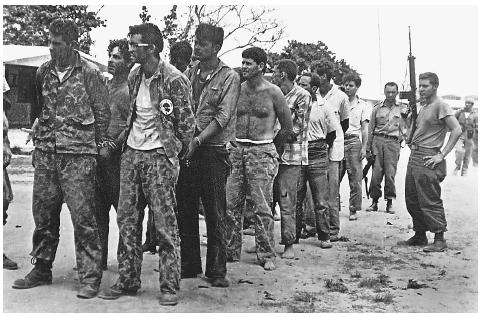 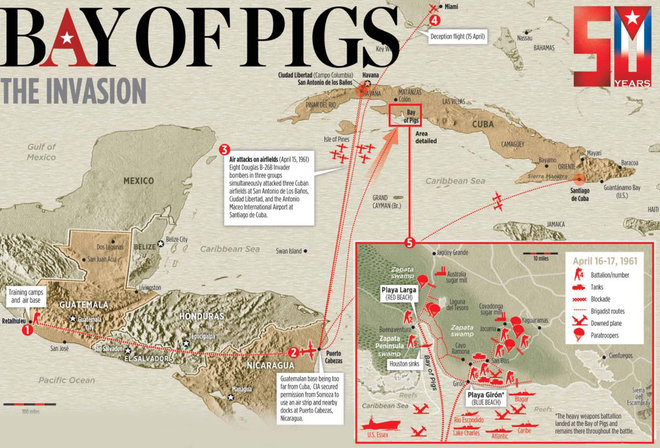 Cuban Missile Crisis***
Oct. 16, 1962:
Spy photos reveal the Soviets were building missile base in Cuba (90 miles off the U.S. coast)

U.S. military on full alert
Naval quarantine placed around the island
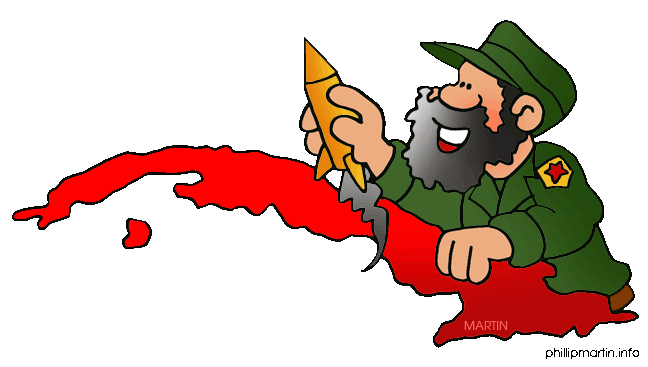 Oct. 26, 1962:
Khrushchev promised in a letter to remove the missiles
For thirteen days, the two countries were on the brink of nuclear war
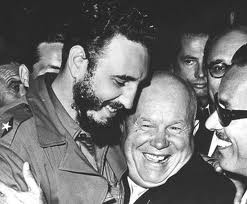 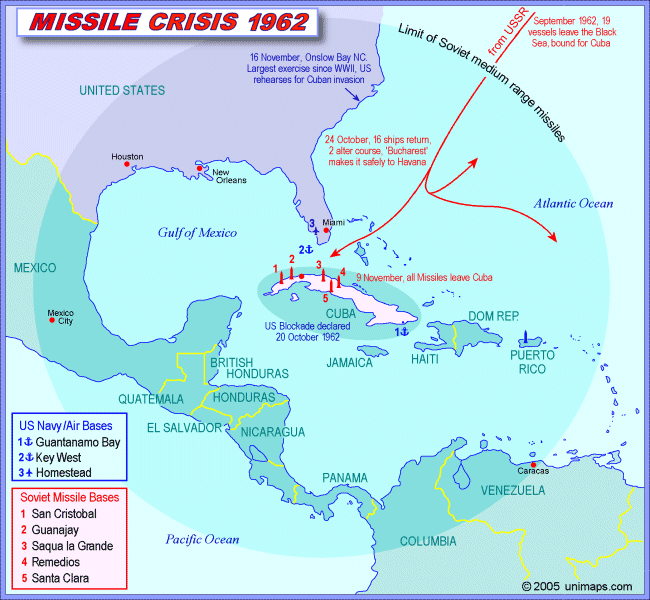 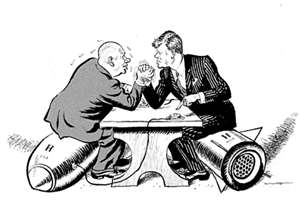 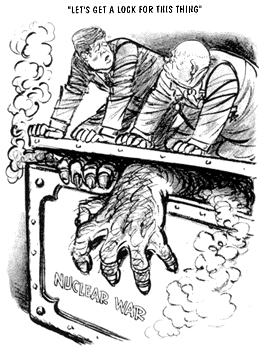 Mutually Assured Destruction
MAD

The knowledge that if one country attacked the other, they would be wiped out as well

Reason why neither U.S. or Russia was willing to use nuclear weapons
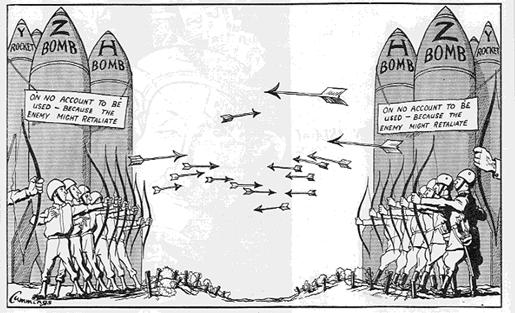 Operation Plumbbob
1957 tests conducted in Nevada using soldiers
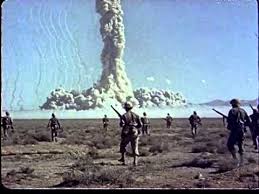 Limited Test Ban Treaty
1963

Banned the testing of nuclear weapons above ground
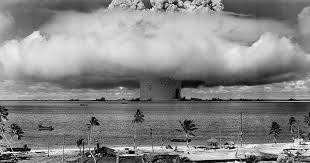 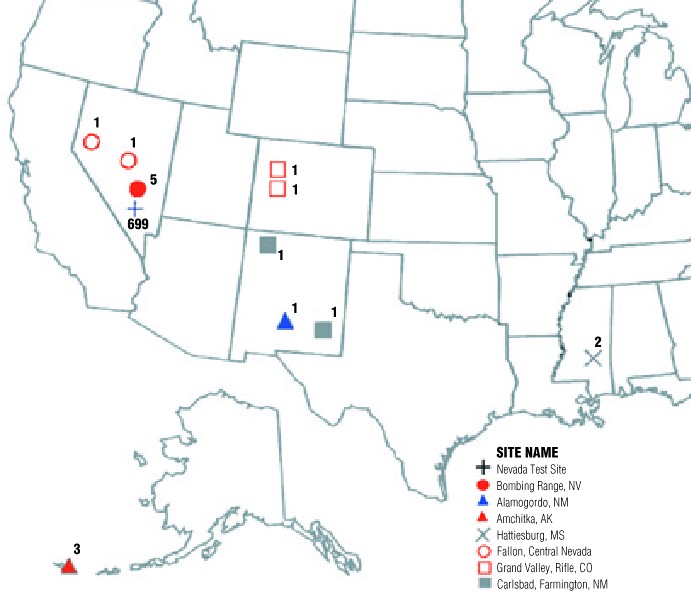 Alliance for Progress
1961

Promote “peaceful” revolutions in developing countries

U.S. trying to get nations to ally with them instead of the Soviets

Focus:
Latin America
Asia
Africa
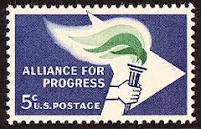 Peace Corps
1961

Send volunteers to developing countries
Educators
Health workers
Technicians
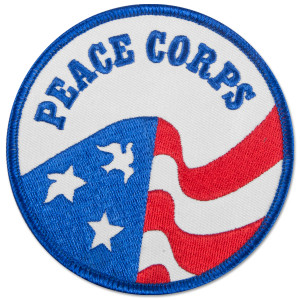 Lyndon B. Johnson
1965: 
Sent marines into the Dominican Republic
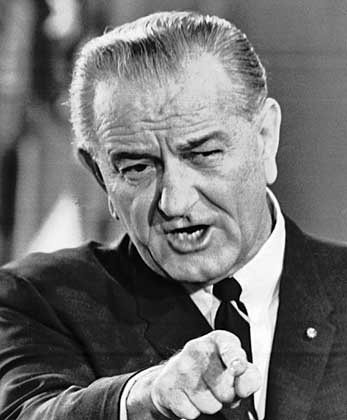 Berlin Crisis
Soviets wanted the division of Germany & Berlin to be permanent & stop the flow of people from East to West

Aug. 1961: 

Soviets build the Berlin Wall

Ultimate symbol of the Cold War
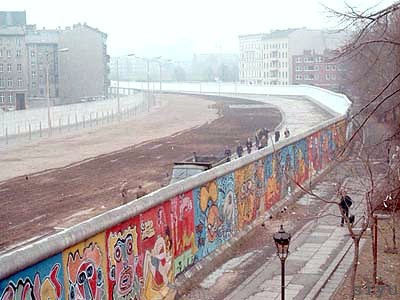 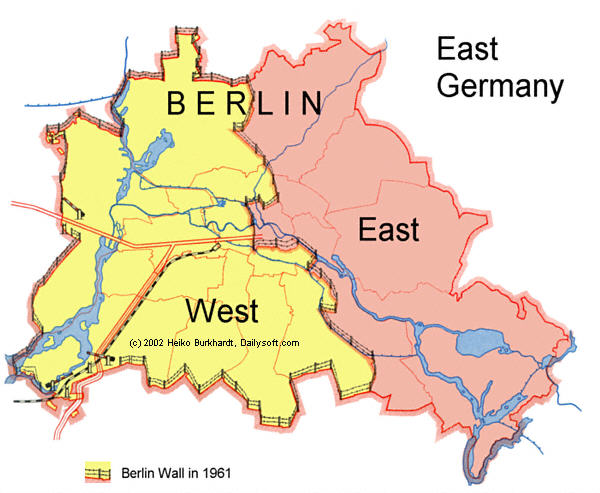 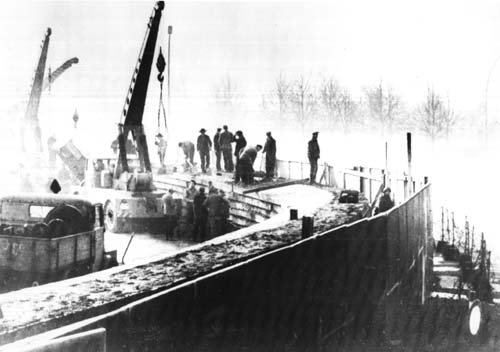 Vietnam
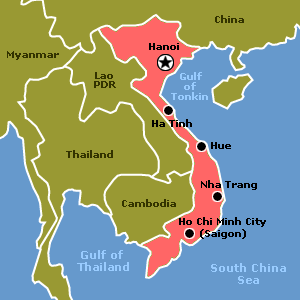 For 2,000 years they struggle against China

In 1800, they become a colony of France

French Indochina
Resist under communist leader Ho Chi Minh
By 1954, they were defeating the French

A conference is called & the country is split at the 17th Parallel 
French leave after their defeat at Dien Bien Phu
U.S. send $ to the South Vietnamese gov’t under the Truman Doctrine
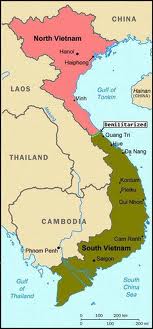 1961
JFK sends military advisors

Viet Cong take over more & more territory
1964
Johnson reports that the North Vietnamese had fired on two American ships in the Gulf of Tonkin	


Asks Congress for permission to bomb North Vietnam

Congress responds with the Gulf of Tonkin Resolution
Gives the President its war-making powers
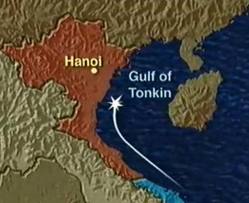 .
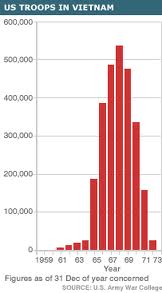 Agent Orange
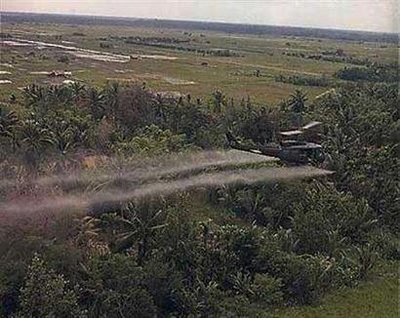 Napalm
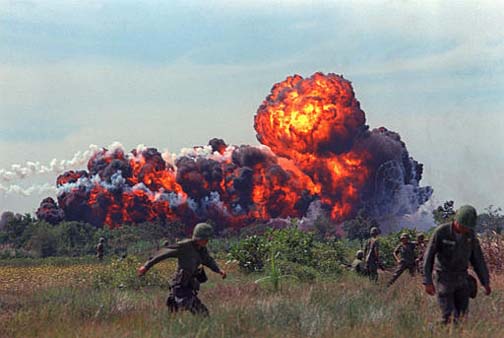 Tet Offensive     1968
North Vietnamese offensive

Public opinion turned against the war 

War was televised

Walter Cronkite criticized U.S. involvement
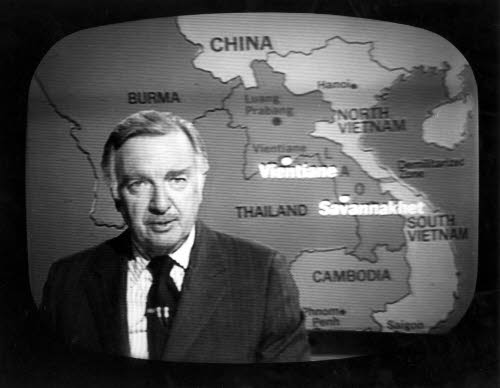 Nixon
Negotiated peace in 1973

1975: South Vietnam fell to North Vietnam

58, 000 killed
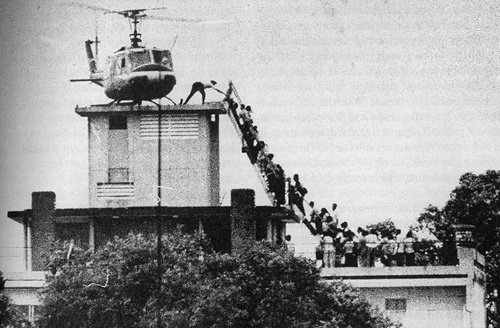 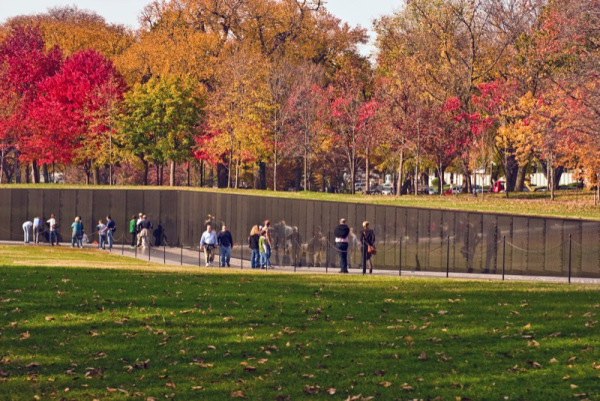 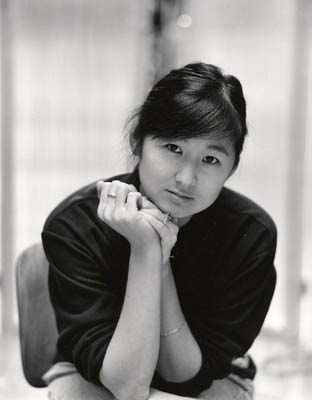 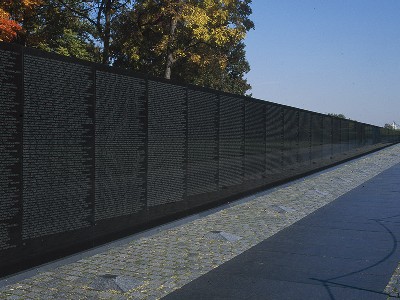 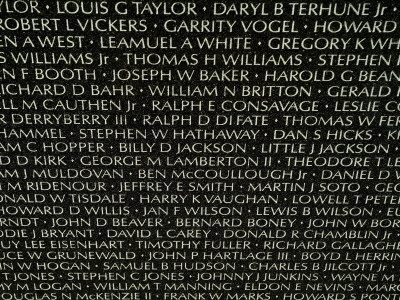